Spiegelcijfers CVRM 2018
Populatie hzv en VVR  ( in % van de praktijk)
In de keten
CVRM – HVZ  ( Emmen)
HVZ-Processen Emmen t.o.v. hele zorggroep (2018)
CVRM – VVR  ( Emmen)
VVR-Processen Emmen t.o.v. hele zorggroep (2018)
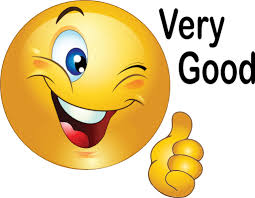 Inhoud van zorg - HVZ patiënten
Geen bloedverdunner :
17.5%
64.8%
Coronaire ziekte icm beta blokker
Emmen 38.8%
40%
HVZ pat:  met LDL > 2.5     (< 80 jaar)
HVZ PAT :  LDL > 2.5 GEEN statine
HVZ pat : Bloeddruk < 140 mmHG
Hvz pat: Bloeddruk > 140 mmHG      geen medicatie
Inhoud van zorg - VVR patiënten
[Speaker Notes: We zien dus meer pat met een LDL < 2.5]
BLOEDDRUK <  70 jaar
< 140             140 -180               > 180
[Speaker Notes: Bloeddruk > 180 komen we bijna niet meer tegen ( 0.1%)]
VVR = Preventie    ( regio Emmen)
[Speaker Notes: Meer pat met LDL < 2,5 ( 500 pat in regio Emmen)
Meer pat bloeddruk < 140 ( 340 pat in regio Emmen) 

We zien dat het gebruik van statine iets is toegenomen.
Maar we hebben het idee dat het chol en de bloeddruk met name door leefstijl dalen. Super!!!]